Преемственность проектной деятельности в дошкольном и начальном школьном образовании.
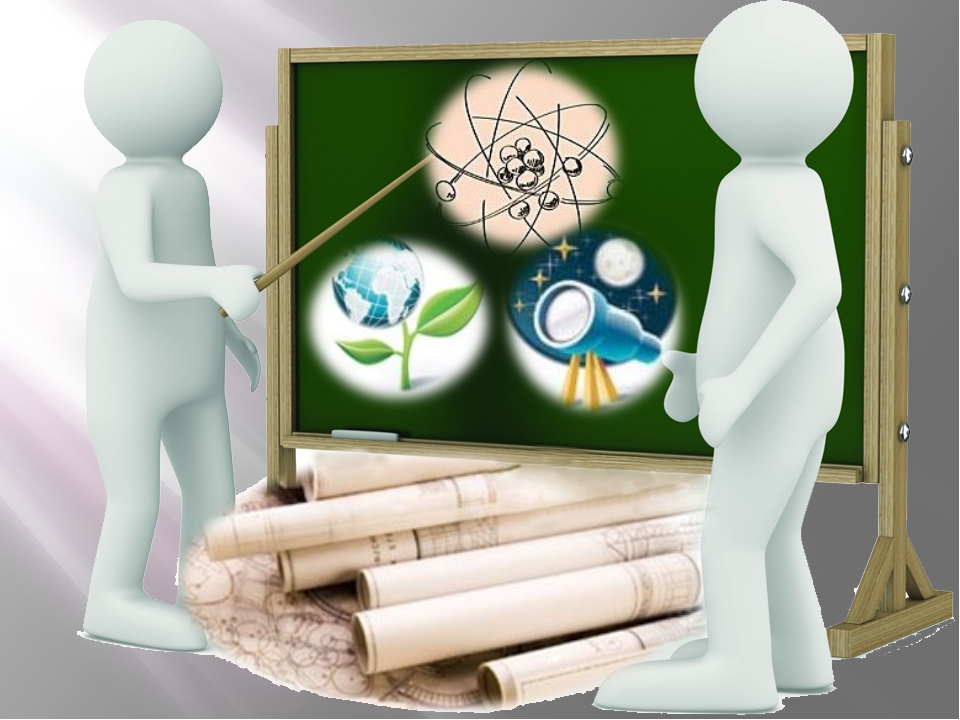 Домашева Ю.И.
Учитель начальных классов
МБОУ «СОШ №4»
Арамильский ГО
2018 год
Преемственность – это непрерывный процесс воспитания и обучения ребенка, переход от одной ступени образования  к другой. Готовность ребенка к школе является одним из ключевых моментов в реализации преемственности.
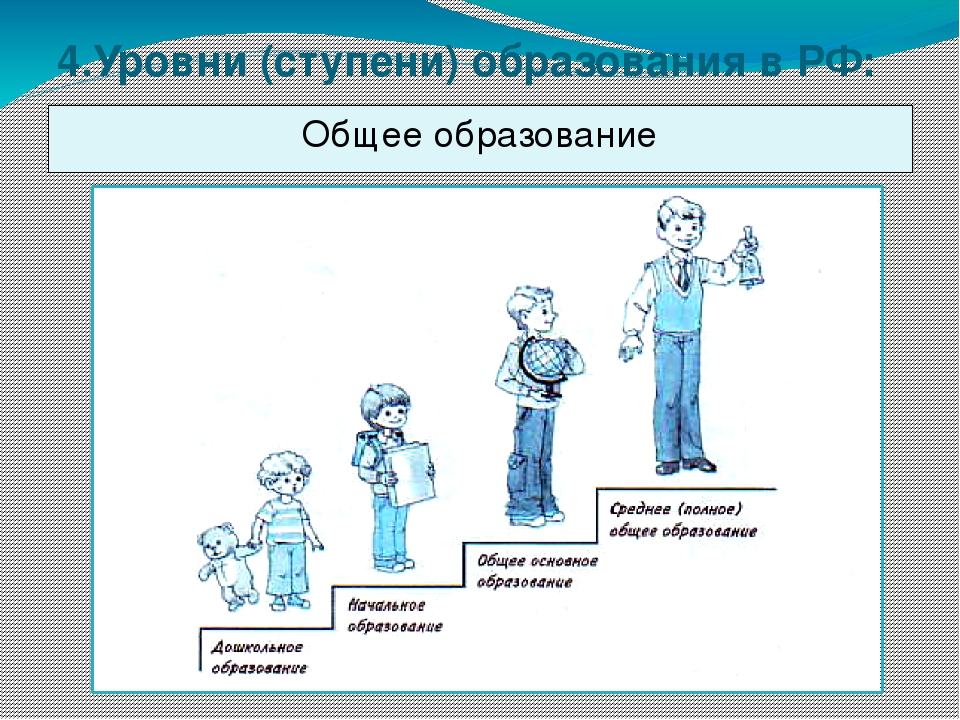 Ступени образования в РФ:
Проектная деятельность.
Проект это работа, направленная на решение конкретной проблемы, на достижение оптимальным способом заранее запланированного результата.
Метод проектов как педагогическая технология — это совокупность исследовательских, поисковых, проблемных методов, творческих-в его основе лежит развитие познавательных навыков детей, умений самостоятельно конструировать свои знания, ориентироваться в информационном пространстве, развитие критического и творческого мышления.
Виды проектов:
-Практико-ориентированный проект.
Нацелен на социальные и интересы самих участников проекта. Продукт заранее определен и может быть использован в жизни класса, школы, города.
-Исследовательский проект.
обоснование актуальности избранной темы, обозначение задач исследования, обсуждение полученных результатов.
-Информационный проект. Направлен на сбор информации о каком-то объекте, явлении с целью ее анализа, обобщения представления для широкой аудитории.
-Ролевой проект.
Разработка и реализация такого проекта наиболее сложна Участвуя в нем, проекты берут на себя роли литературных или исторических персонажей.
Творческий проект.
Предполагает максимально свободный и нетрадиционный подход к оформлению результатов.
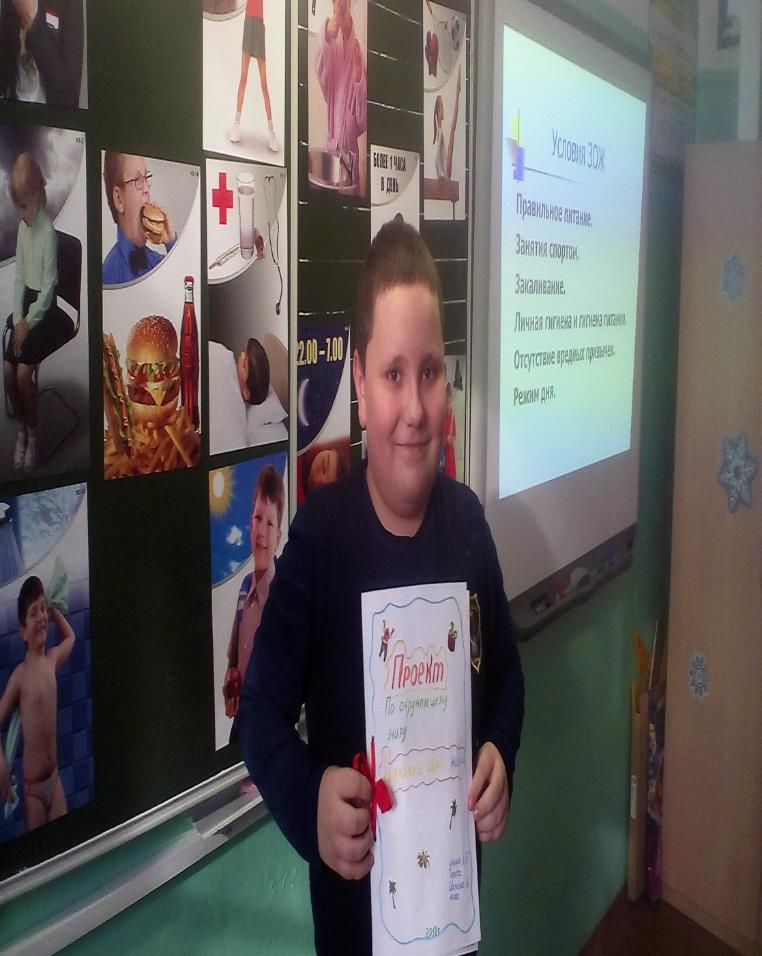 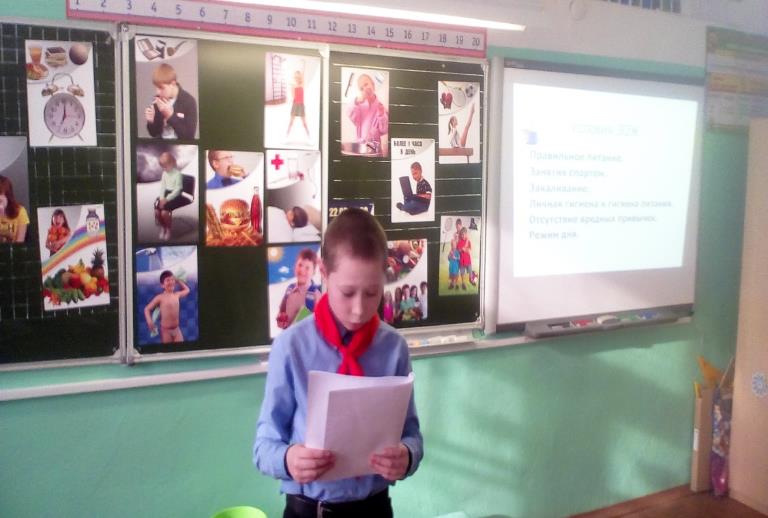 Этапы проектов в ОУ:
1 Этап проблематизация - необходимо оценить имеющиеся обстоятельства и сформулировать проблему. 
2 Этап целеполагание. На этом этапе проблема преобразуется в личностно значимую цель и приобретает образ ожидаемого результата, который в дальнейшем воплотится в проектном продукте.
3 Важнейший этап работы над проектом - это планирование, в результате которого ясные очертания приобретает не только отдаленная цель, но и ближайшие шаги.
4 Завершающий этап работы - самооценка и рефлексия.
Ученики активно принимают участие в
Муниципальной научно-практической конференции «Мы будущее 21века»
                              2016год
 проект «Красная книга. Растения» - 2 место.
                              2017 год 
 проект «Школа –кулинара» -2место
 проект «Экология нашего края. Урал»-4 место
                    Социальный проект
  «Кормушка для птиц»-4 место
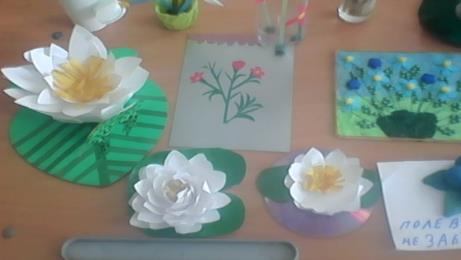 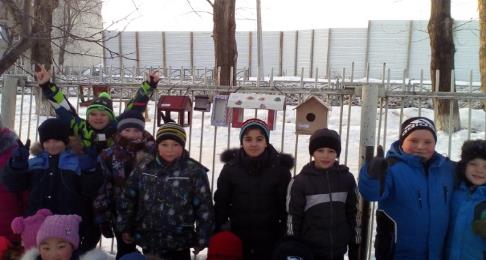 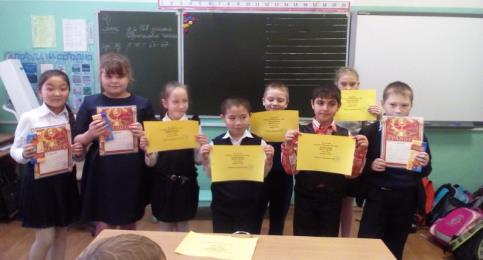 Исследовательский проект «Школа кулинара»
Участники проекта 4 класс МБОУ «СОШ №4»
 рук. Домашева Ю.И. 
Цель проекта:
Правильное питание-источник здоровья.
Работа пищеварительной системы.
Питание как энергетический источник для растущего организма.
Понятие: белки, минералы, витамины, микроэлементы.
Задачи проекта:
Привлечь желание соблюдать здоровое питание.
Уметь правильно выбирать продукты полезные для организма.
Знать пользу и состав продуктов питания уметь их называть.
Этапы проекта:
1 подготовительный(целеполагание)
-доклад ученика Устюжанина Дениса «Зачем человек ест?»
-урок-задача, выявление проблем, постановка цели проекта.
2 Исследовательский
-изучение литературы по вопросу правильного питания.
-посещение музея г. Екатеринбург «Гигиена питания».
3 Аналитический
-Творческая мастерская: «Фруктовая копилка»
4 Получение продукта
-буклет «Здоровое питание своими руками»
»
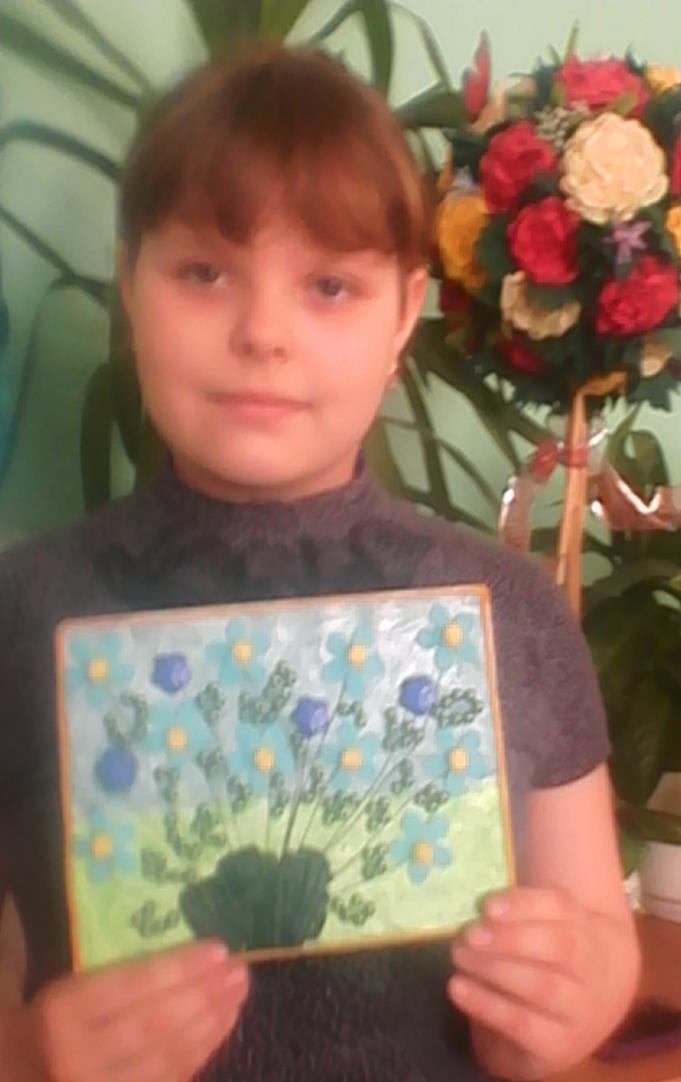 Участники  проектной деятельности ОУ должны различать:
понятие проекта, проектной деятельности;
типологию проектов.
Должны уметь:
различать типы проектов;
определять структуру проекта.
Мониторинг готовности учащихся к участию в проектной деятельности:
Что означает, что учащийся готов самостоятельно работать над проектом? Ученик готов осуществлять проектную деятельность, если у него сформированы проектные умения. Кроме того у него сформировано представление о том, когда можно осуществлять проектную деятельность, и имеется практический опыт использования проектирования для решения проблем. Технология проектирования требует умения анализировать проблемную ситуацию.
Достоинства организации проектной деятельности в ДОУ и ОУ:
Развитие: самостоятельности, инициативы. 
Повышение мотивации к обучению. 
Умение организовывать коллективную деятельность.
Готовность соблюдать дисциплину.
Повышает качество знаний.
Вывод:
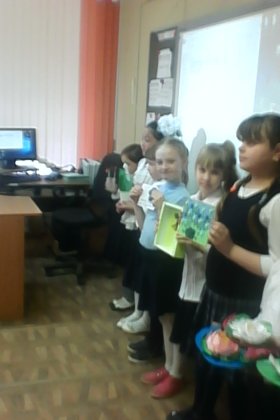 Зачем нам нужен опыт участия дошкольников в проектной деятельности?
Проектно-исследовательская деятельность :
     Учит управлять своими действиями, которые направлены на достижение конкретной цели, помогает формировать УУД.
спасибо за внимание